Being president rules
How to be the most amazing PTA President as told by your very own state president Kim Weber
First things first, be you
Never compare or judge yourself against previous PTA Presidents.
 It is unfair to you because no one is going to be like you…you are unique.  
 If another member keeps saying, “Well, Susie Q used to always do it like this…”, then politely remind that member that you are different from Susie Q and while her ideas might have worked then, you would like to try your own approach because you only know how to be you.
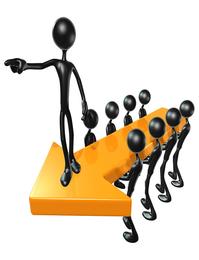 Preparing to Lead
Read, Read, Read!!!
Bylaws
 Standing Rules if your unit has them
 National PTA Resources www.pta.org 
 Missouri PTA website www.mopta.org
Past President’s Procedure Books
 Our Children & Contact
 Other Board Members, Principal
Spring High, Spring Quick: Action Required to Hit the TargetGetting off to a great Start
Set goals with your board based on the needs of the children, the parents, the school and the community
 Make a calendar and schedule programs or events for the year 
 Make a budget
 Set rules
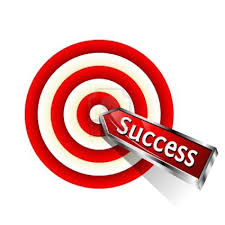 Plan of Work to Make it a Great Year !
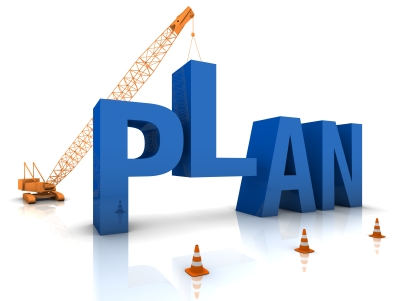 Clarify the Goal
 Teach Them to Fish
 Trust the Journey
 Keep Your Eye on the Prize
 Structure the work among the entire group/membership
 Beginning of Year-Plan of Work
 Mid Year-Progress Report
 End of Year-Final Report
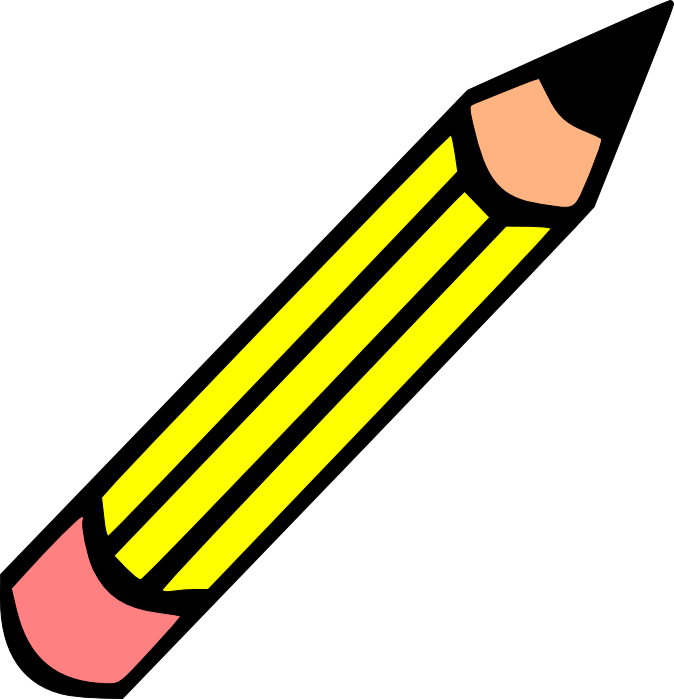 Sample Plan of Work
PLAN OF WORK/ PROGRESS REPORT
Your PTA/PTSA Name:______________________
School Year:____________________
PTA Position / Chairman:________________________________
Your Name____________________________________________
Phone Number _________________________________________
Email Address__________________________________________
Please provide a brief description of your plans for your committee or department. A Plan of Work is presented at the August Board Meeting for approval.  An update or progress report is due from all committee chairs at the December Board Meeting.  A final recap of the year is due at the April Executive Board meeting for inclusion in the Historian’s report as part of the May Council Newsletter.  4 copies are needed (president, secretary, your procedure book and your VP’s procedure book).
 Thank You!
______________________________________________________________________________________________________________________________________________________________________________________________________________________________________________________________________________________________________________________________________________________________________________________________________________________________________________________________________________________
Better, Productive Meetings
Be prepared
 Know your material
 Prepare an agenda
 Know your audience
Establish yourself as credible
 Formal or informal
 Make your audience comfortable
General Unit Membership Meeting
Board Meetings
 Stick to the Date!
 Start on Time!
 Make Sure There Are   Minutes!
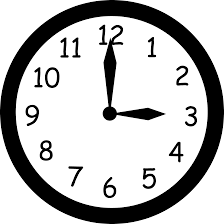 Meetings-Agendas
Call to Order
Opening
Minutes/ Correspondence
Treasurer's Report
Reports
 Executive, Standing and/or Special
Unfinished Business
New Business
Program (Not Required)
Announcements
Adjournment
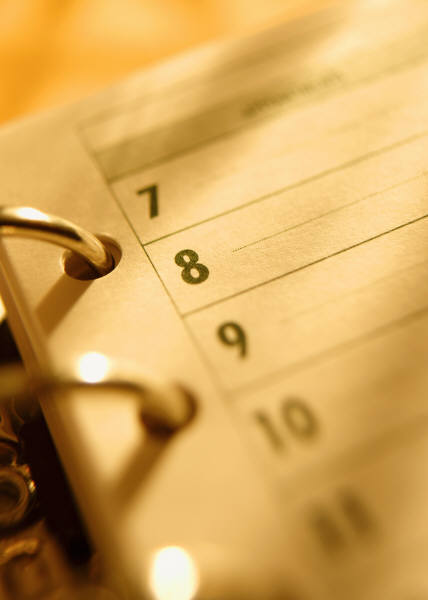 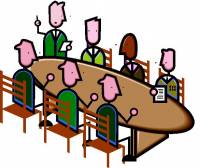 Committees
Committees are your friends; create them early and allow them to meet often and your events will not seem so overwhelming. 

Special Committees, based on special needs or one time event
Standing Committees based on goals (membership, programs, bylaws, publicity, hospitality, legislation, health & safety, etc.)  Usually stated in Bylaws
Unit in Good Standing
Membership Dues (State & National) turned in regularly to state by dates required;
Unit Annual Financial Review (formerly known as “Audit”) to State Office by December 1st;
Fiscal Year-End Report to State Office by December 1st
Submits a copy of the required IRS tax from to the state PTA by December 1st;
Has bylaws approved every three years according to the procedures of the state PTA;
Officer’s list to State Office by March 31st.
Adherence to the Purposes & basic policies of PTA
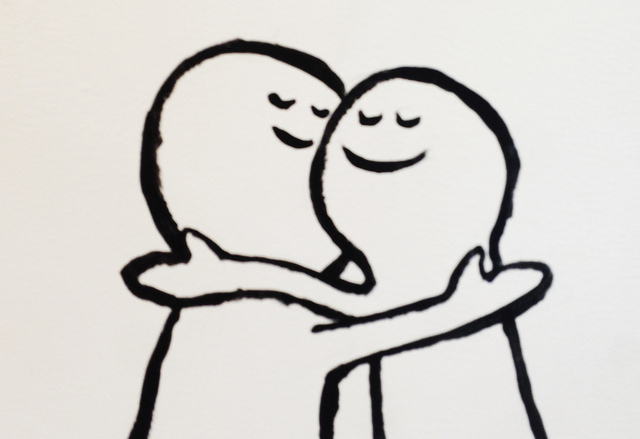 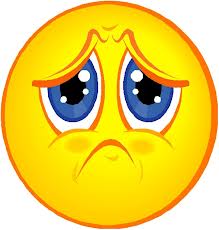 What happens if a Unit is not  in Good Standing?
If a PTA is not in good standing, neither the unit nor the students attending the PTA’s school are eligible to receive awards and recognition, e.g., membership awards, Reflections, etc.
 If our PTA is “not in good standing” how do we fix it? If a unit has become “not in good standing”, as soon as it has fulfilled the necessary requirements, it is again considered “in good standing”.
 How often do our bylaws have to be reviewed? Bylaws are required to be reviewed/updated and sent to the state office every three years.
 What if we don’t have all the positions filled requested on the Officer’s Form? Fill in the information known on the officer’s form by March 31st, and then send the other information as positions are filled.
 What is the "Fiscal Year-end Report"? This is compiled by the treasurer at the close of the PTA's fiscal year showing all actual receipts and expenditures.
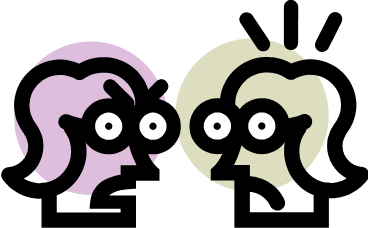 Listen
Never purposely cut off another member from the team because you never know when you are going to need them in the future. 

 Don’t ever be so proud to think that you know how to do everything.  No matter how mad that person made you, they still deserve to be a part of the PTA organization if they have the children’s interest and wellbeing in their heart.
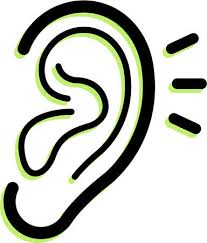 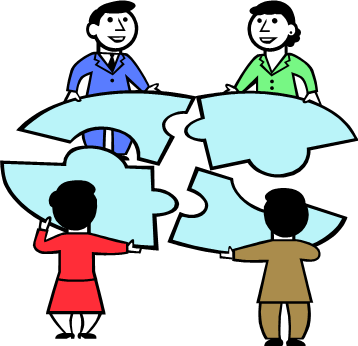 There’s No “I” in Team
Remember that we are all volunteers….it is not like you are going to get fired.  
 That also means that you have to make the best of what you have in the rest of your volunteers too. 
 Some will shine brighter than others….but they are ALL needed to make your school year a success. One person can not do everything, but everyone can do at least one thing. Everyone has something to offer, no matter how small it may seem.
Next avoid conflict
We are not here to make friends, but we are also not here to make enemies either.  
 Do your job, be nice to everyone and remain professional and fair at all times.
 Remember that 99% of a personality conflict is because one or both parties have misunderstood the other.  Clear up problems so that you can move on with your agenda.
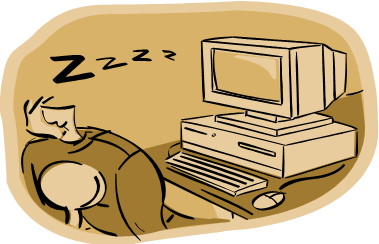 Don’t Spread yourself too thin
It is OK to say “No, I’m sorry...I can’t.”   You can not say “Yes” too much or you will be so spread thin that you will not be able to take care of your own Presidential responsibilities. 
 Or if someone is really upset that you are not doing a Holiday Shoppe or some other event, ask that person if they would be willing to head up the event. 
 If they say “yes”…great!  If they say “no”…then you explain to them that you just don’t have the manpower for that additional event based on your current list of volunteers.
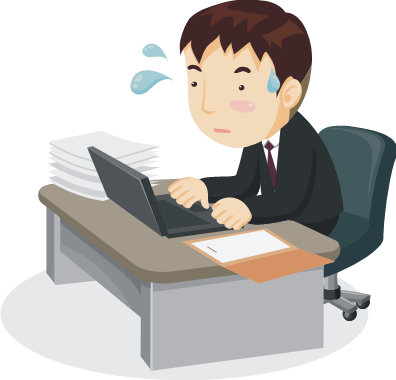 Don’t Sweat it!
It is never the end of the world. 
 When all goes wrong and it seems like failure is the only possible outcome….ASK FOR HELP!! 
 You would be amazed how resourceful and ingenious your PTA parents will become when faced with a crisis.  
 You may not have the answer to fix the problem at hand…but rest assured, someone else will or someone will know another person that can help.
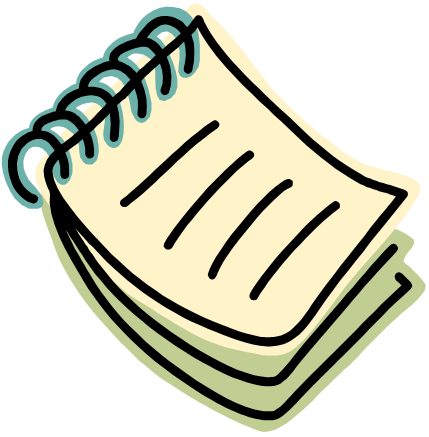 Baby write this down
If you are over whelmed…..write it down!  
 Keep a notepad and pen in your purse at all times.  
 Write things down as you remember them so that you can add 
 You will remember things at the strangest times, so it is best to write it down or you will surely forget by the time you are "ready" to get to work on PTA stuff.
 Set aside a PTA time
 If you do a little bit all the time…it is amazing how on track you will be and have peace of mind all the time.
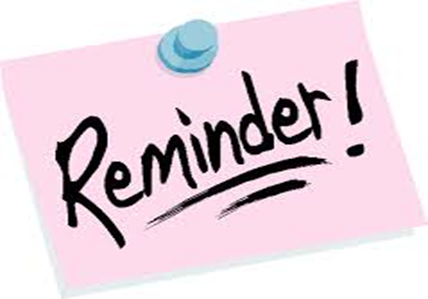 Let’s talk
Communicate A LOT with your board and general membership.  Don’t give people a reason to say, “I never know what is going on” or “who the president is!”  
 Don’t always trust that the one single memo that you send home in a student’s backpack is actually going to make it into the parent’s hands. 
 Send news home multiple times, make announcements, post signs on school doors, utilize an e-mail or phone message system by your Principal
 Create one uniform area of communication at the school like a bulletin board where people always know where to go to look.
 Not everyone has good communication skills and that is where the President comes in.  Talk to everyone all the time.  
 The President should be the center of communication and information.
The Truth is…
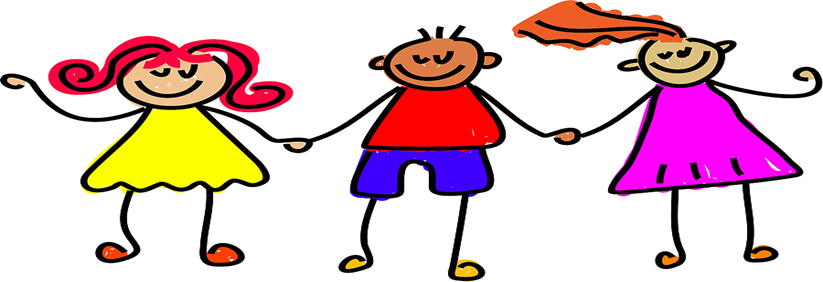 Bottom line in any PTA event or activity you are doing it for the children.  
 If you are unhappy about how your carnival went, stop and look at how the children reacted.  If they had a good time, then the carnival was a success.  Children don’t need overly complicated events to make them happy.  
 Keep your focus on the kids and maintain your sanity by keeping it simple! 
 Brutal truth is that you could do everything 110% correct as President and someone is still going to criticize you or complain.  The old saying is true, “You can not please all of the people all of the time.”
Final Thoughts
Know that you are not alone. Missouri PTA is here to support you on your journey this next year. 


Kim Weber
Email: kimw@mopta.org OR office@mopta.org
Office: 1-800-328-7330
Cell: (573) 489-1165
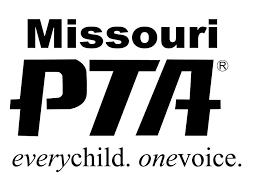